Föräldramöte P16
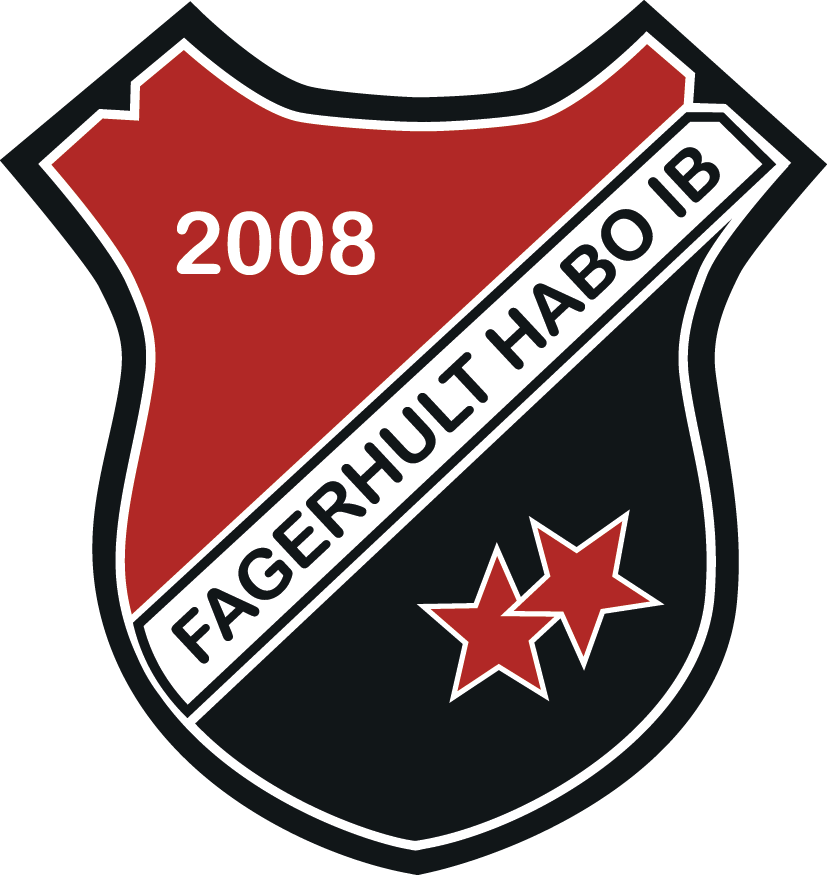 2023-09-24
7st ledareStefan LantzJohan KarlssonErik VallströmChristopher Lindberg
Mattias BjurekJacob HamretzVictor Rofors
Truppen23st spelare registrerade på laget.se

Vi vill bli fler 
Fokusera på lagsammanhållning
Föräldramöte P16
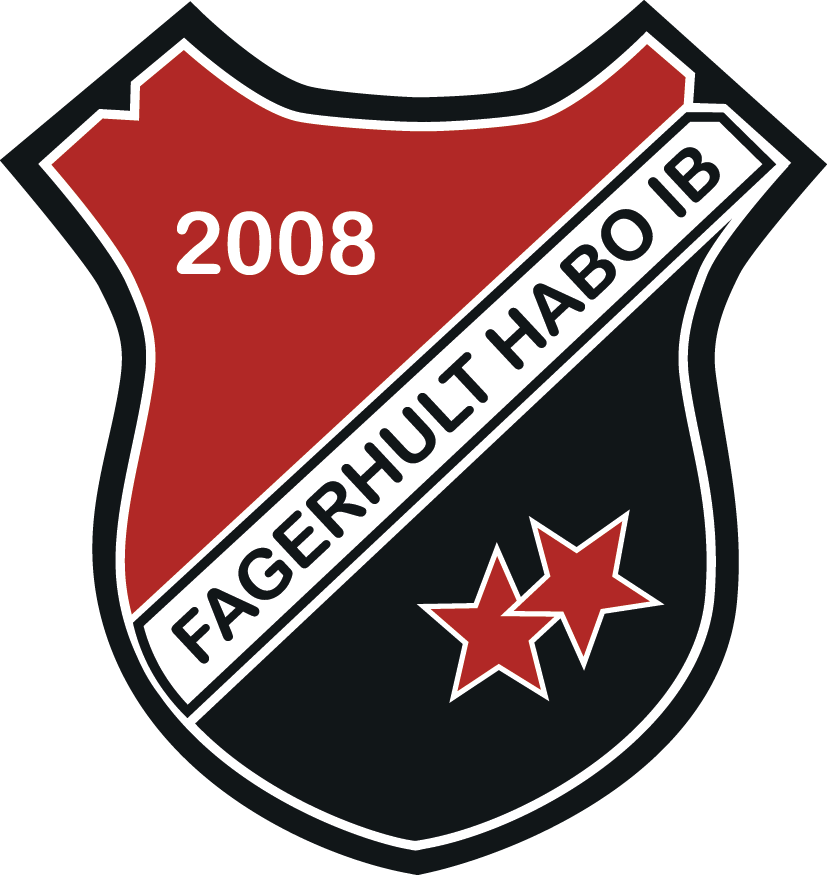 2023-09-24
Fokus på:Ha roligt/lagsammanhållning
Teknik: Driva boll, skjuta, passa
Matchsituationer
Säsongen 2023/2024 - träningstider:Tisdagar 16:30-17:30 Hall B Sporthallen Habo
Söndagar 09:00-10:15 Fagerhus, Fagerhult

Inga krav på träningsnärvaro – alla får vara med i den utsträckning som passar.
Ordning och reda för att skapa rutiner och en bra miljö på planen vid träningar.
Möte tillsammans med spelarna för att sätta lagregler under inleding av säsongen – mer info kommer.
Föräldramöte P16
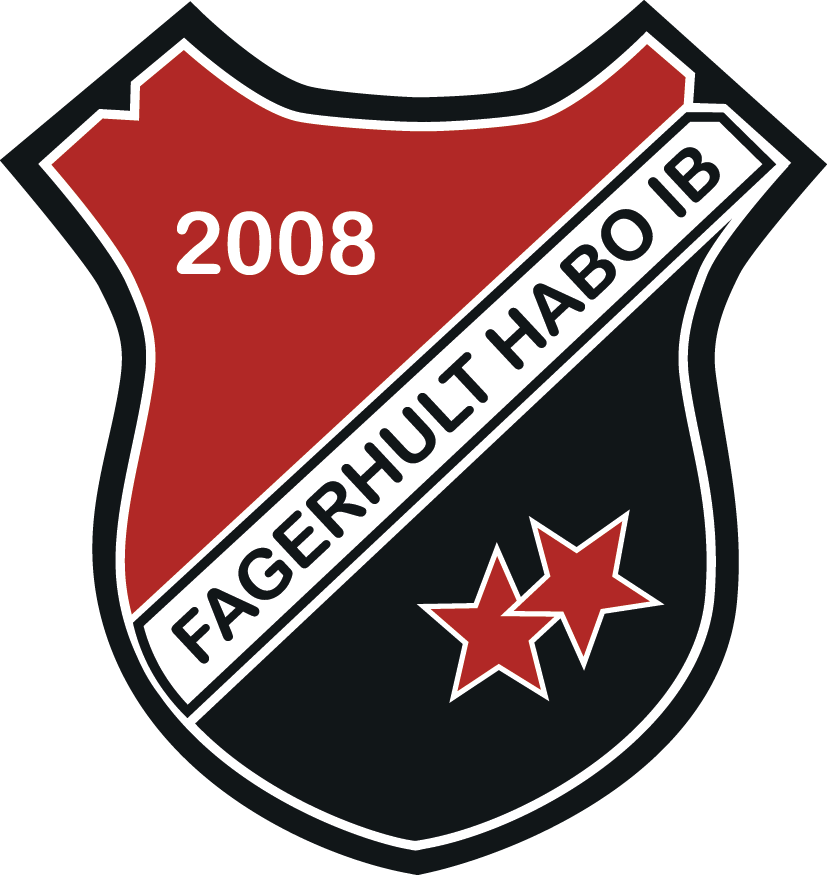 2023-09-24
Lika speltid
Inga fasta positioner
Egna beslut med boll
Säsongen 2023/2024 – poolspel:
Två lag anmälda. Spelform 3 mot 3 utan målvakt.
12 tillfällen – 3 poolspel i Fagerhult (22 okt, 9 dec, 27 jan). Max 9 spelare/lag vid varje poolspel – spela mycket när man är med. Jönköping, Sävsjö, Vetlanda, Eksjö, Forserum, Skillingaryd.
Gruppindelning och preliminära datum när era barn ska vara med kommer inom kort. Datum för poolspelen ligger i kalendern på laget.se
Föräldramöte P16
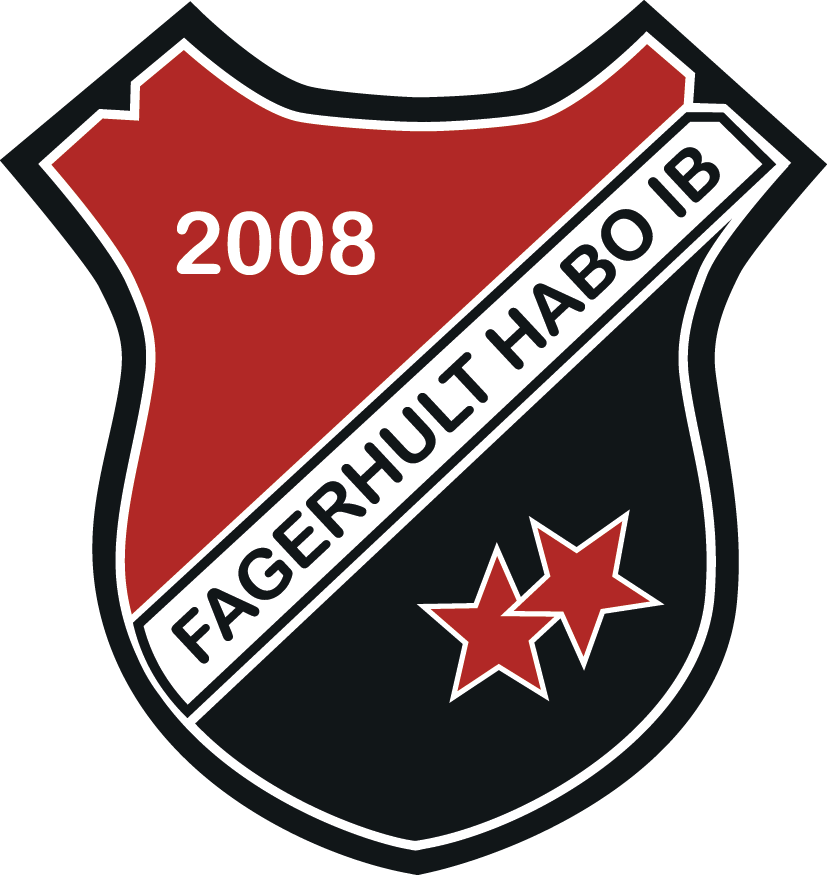 2023-09-24
Säsongen 2023/2024 – övrigt:
Future Stars Cup i Habo – 30 December
Hovslätt Cup i mars
Föräldramöte P16
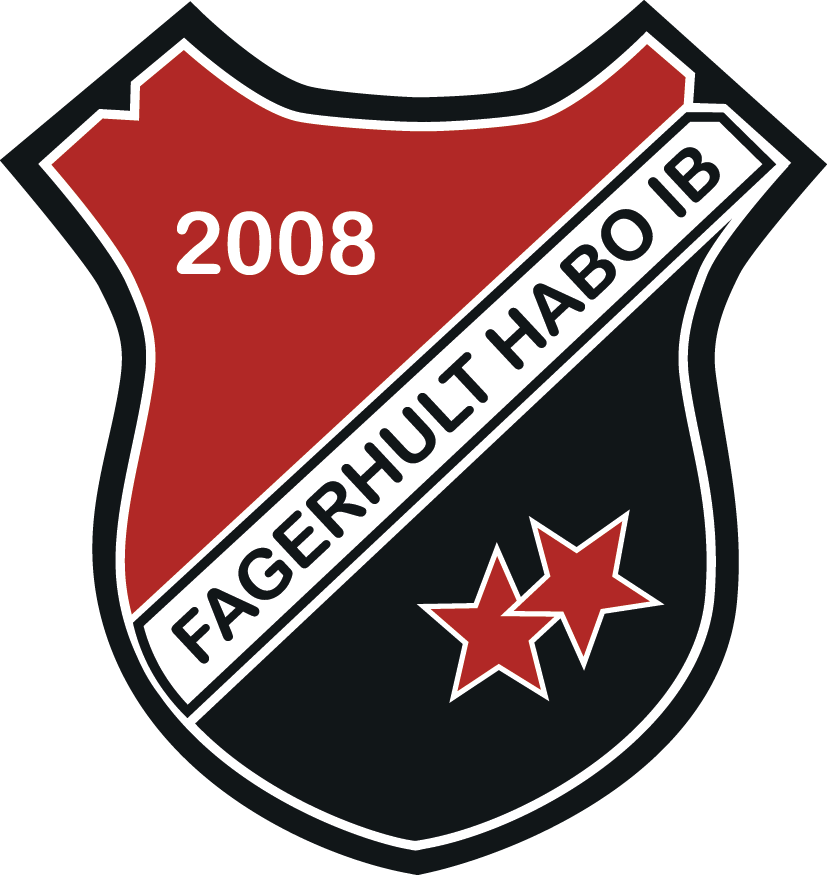 2023-09-24
Laget.se:
Uppdatera era kontaktuppgifter: Telefonnr!
Anmälan till träningar och matcher
Föräldramöte P16
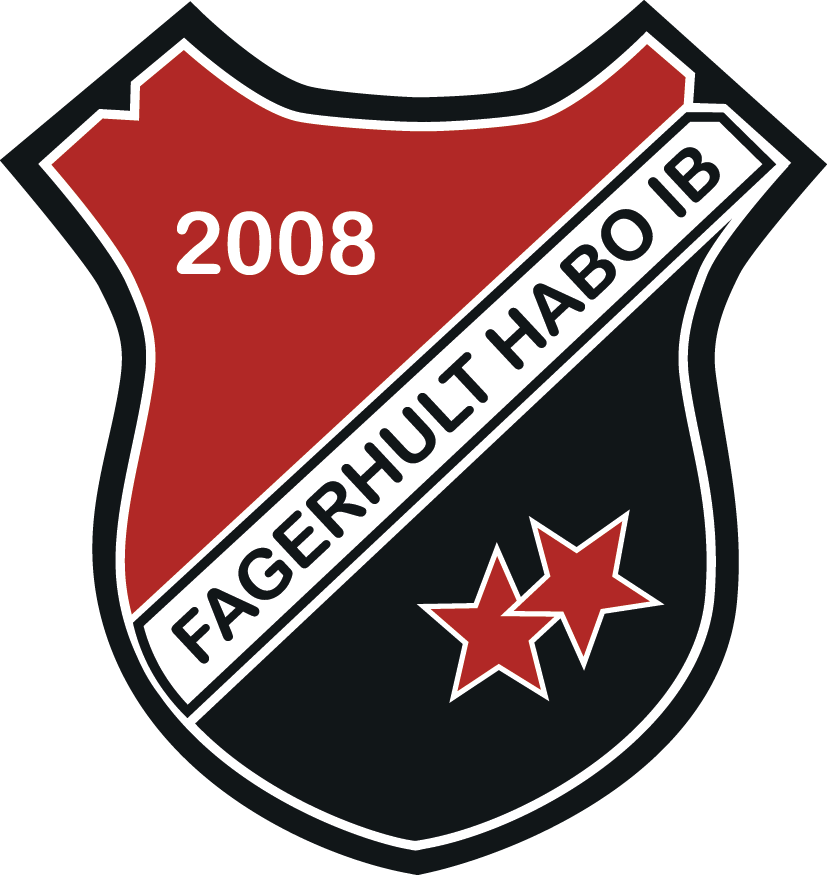 2023-09-24
Aktiviteter:
Lagföräldrar: Susanne och Tony Björnquist
Pantamera – 2 gånger per säsong.
Ravelli försäljning. 3 pkt per spelare till förening, allt över det till lagkassa
Shelfless arbetspass. 1 pass intäkt till förening, fler pass intäkt till lagkassa
      Just nu få arbeten på Shelfless – eventuellt FC Gruppen istället?
Uppgifter vid poolspel: Kiosk, sekretariat & tvätt matchställ

Vad kan vi göra mer för att generera pengar till lagkassan?
Föräldramöte P16
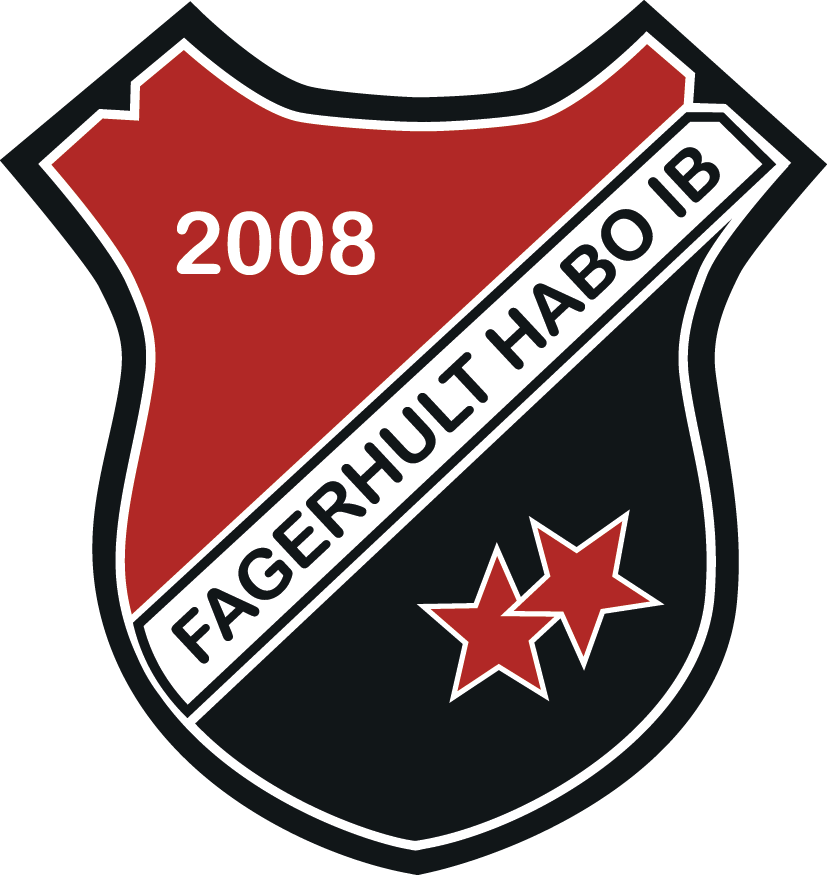 2023-09-24
Föreningen:
Ungdomssektion: Söker representanter som kan hjälpa till!
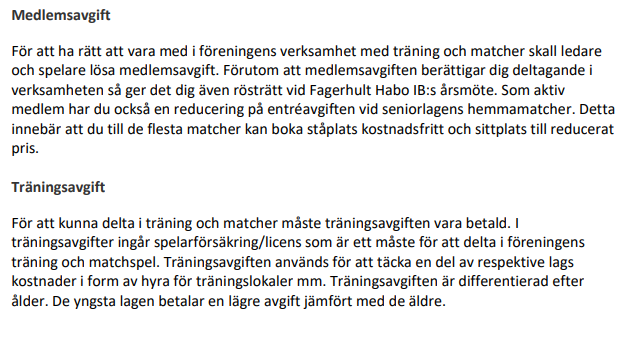 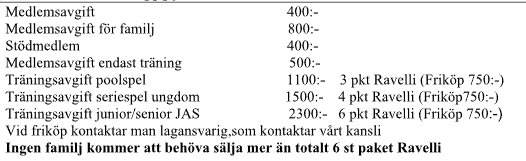